Презентація на тему: 
«Конус, його елементи.
Бічна і повна поверхня конуса»
1
Епіграф заняття:

«Вважай нещасливим той день чи той час, в який ти не засвоїв нічого нового і нічого не добавив до своєї освіти»

Ян  Коменський
2
У В А Г А  !
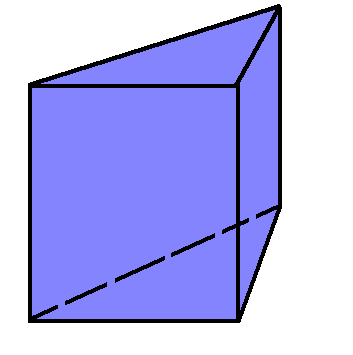 П И Т А Н Н Я
У якій геометричній фігурі розміщена призма? 
	квадрат 
2. Яка саме призма? 
	трикутна
3. Якого кольору коло?
	синього
4. Яка фігура там розміщена?
	трикутна піраміда
5. А як ще називають трикутну піраміду?
	тетраедр
6. Які ще фігури ви бачили на екрані?
трикутник і циліндр
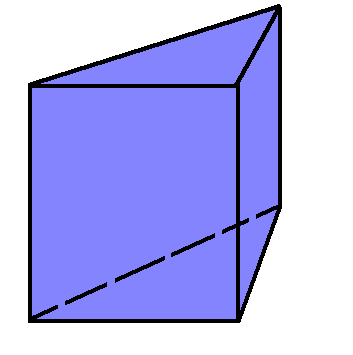 Тема заняття:

«Конус, його елементи.
Бічна і повна поверхня конуса»
04.02.2023
5
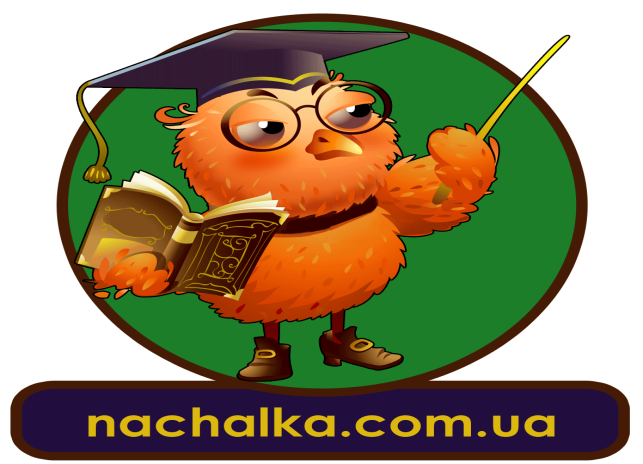 План заняття:


Поняття конуса. 
Елементи конуса, їх властивості. 
Конус як тіло обертання.
Формули площі бічної та повної поверхні конуса.
Розв’язування задач.
Практична напрямленість теми, зв'язок з навколишнім світом.
04.02.2023
6
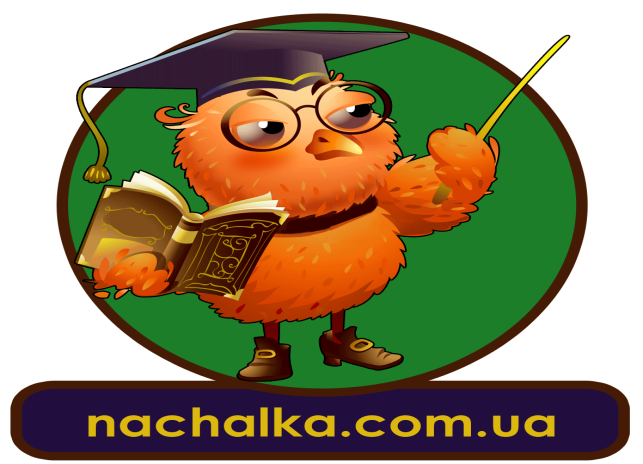 Мета заняття:


Ознайомитися з поняттям конуса.
Ознайомитися з елементами конуса та їх властивостями.
Розглянути конус як тіло обертання.
Вивчити формули для площі бічної поверхні та повної поверхні конуса.
Сформувати вміння застосовувати знання під час розв’язування завдань.
Показати зв'язок теми з навколишнім світом.
04.02.2023
7
О
поняття конуса
Розглянемо коло О(R ) Є α .
R
α
04.02.2023
8
поняття конуса
Проведемо пряму ОS, яка проходить через центр кола і перпендикулярна площині α.
S
R
О
α
04.02.2023
9
поняття конуса
З’єднаємо кожну точку кола О(R ) з точкою S.
Поверхня, утворена відрізками, які з’єднують кожну точку кола з точкою S на прямій SO, яка проходить через центр кола і перпендикулярна площині цього кола називається  конічною поверхнею.
S
•
•
•
•
•
R
•
•
О
•
•
•
•
α
04.02.2023
поняття конуса
КРУГОВИЙ КОНУС – ТІЛО, ОБМЕЖЕНЕ КОНІЧНОЮ ПОВЕРХНЕЮ (1) ТА КРУГОМ (2).
S
1
2
•
О
11
04.02.2023
Елементи конуса
Основа конуса – це круг .
S
Вершина конуса – це точка, яка не лежить у площині цього круга.
Вісь конуса – це пряма, яка проходить через центр круга і вершину конуса.
Твірна конуса – це відрізок, що сполучає вершину конуса з точкою кола основи.
О
А
Радіус конуса – це радіус основи.
Висота конуса – це перпендикуляр, опущений з вершини конуса на площину основи.
Зауваження: оскільки вісь перпендикулярна основі та проходить через вершину, 	      то висота конуса лежить на його осі.
12
Елементи конуса
S
Точка S – вершина конуса
Пряма SO –  вісь конуса
l
Відрізок SA=l – твірна конуса
H
Відрізок OA=R – радіус конуса
R
О
А
Відрізок SO=H –  висота конуса
Круг – основа конуса
Конічна поверхня – бічна поверхня  конуса
13
КОНУС ЯК ТІЛО ОБЕРТАННЯ
При обертанні якої плоскої фігури із зображених на рисунках  можна отримати конус?
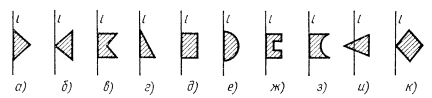 04.02.2023
14
КОНУС ЯК ТІЛО ОБЕРТАННЯ
Конус може бути утворений в результаті обертання прямокутного трикутника навколо одного з катетів як осі.
l
Н
R
КОНУС ЯК ТІЛО ОБЕРТАННЯ
Що отримаємо при обертанні прямокутного трикутника навколо гіпотенузи?
На які предмети схожа ця фігура?
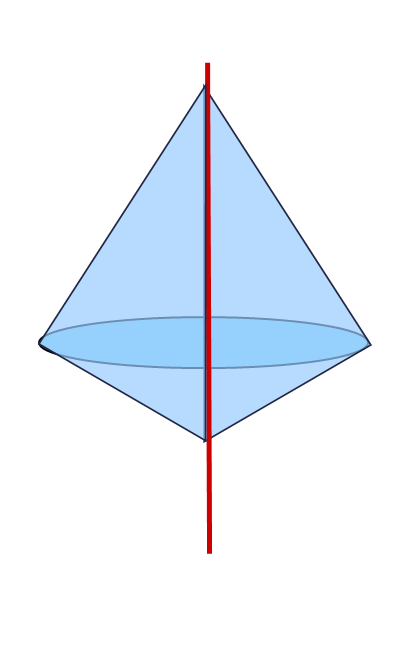 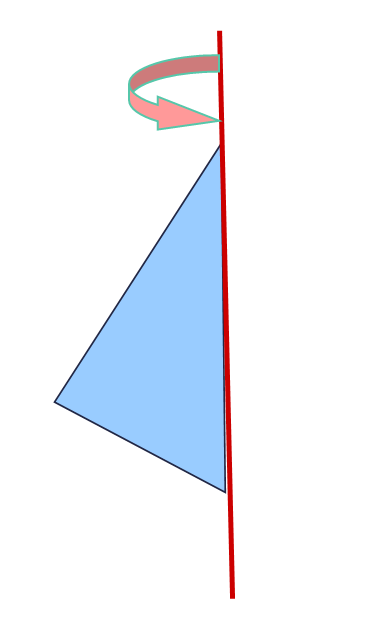 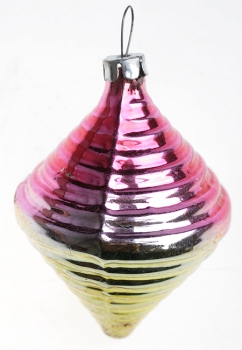 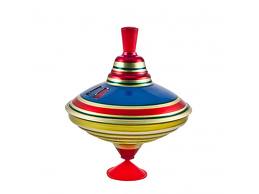 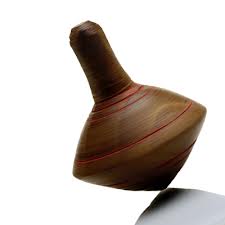 04.02.2023
16
ПЛОЩА ПОВЕРХНІ КОНУСА
Повна поверхня складається з  основи
та бічної поверхні.
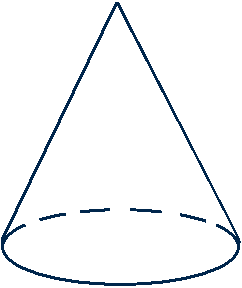 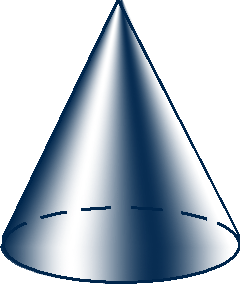 04.02.2023
17
ПЛОЩА ПОВЕРХНІ КОНУСА
Площу основи знаходимо як площу круга :
Sосн = Sкруга =R2
Площу бічної поверхні конуса знаходимо як 
площу сектора:
R
Sбпк = Sсектора
Площа кругового сектора дорівнює:
Sсектора = 1/2∙L∙r,
l
де радіус сектора r дорівнює довжині твірної конуса l
r = l, 
а дуга L дорівнює довжині кола основи 2R L= 2R
2R
Тоді, площа бічної поверхні конуса дорівнює:
Sбпк = Rl
Площа повної поверхні конуса дорівнює:
Sппк = Sосн +Sбпк = R 2 +Rl
Розв’язування задач
1) У скільки  раз збільшиться бічна поверхня конуса, якщо його твірна збільшиться вдвічі, а радіус основи  збільшиться у 3 рази?
2l
l
Відповідь: площа бічної поверхні збільшиться у 6 раз.
R
3R
Sбпк =Rl
Sбпк =  3R2l = 6Rl
2) Обчисліть площу повної поверхні конуса, довжина твірної якого дорівнює 10 см, а радіус основи 3 см.
S
Sосн =R2 =  · 32 = 9  (см2)
Sбпк = Rl= 3·10 = 30 (см2)
10
Sппк = Sосн+ Sбпк =39 (см2)
O
3
Відповідь:  39 см2
A
Розв’язування задач
3) Молодій родині необхідно перекрити дах будинку. Дах має конічну форму : діаметр 8 м і висота 3 м. Один лист металочерепиці має розміри  0,6 м x 1,2 м і коштує 40 грн. Один лист бітумної черепиці має розміри  0,8 м x 1,25м і коштує 45 грн. На шви та обрізку витрачається 10 % від площі даху. Визначити площу даху та яке покриття даху фінансово вигідніше родині.
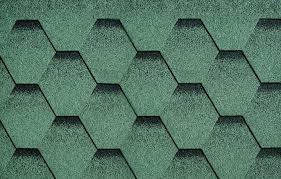 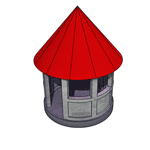 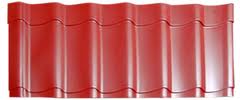 3 м
0,8 м
0,6 м
S
1,25 м
1,2 м
3
В
O
8
A
Конуси навколо нас
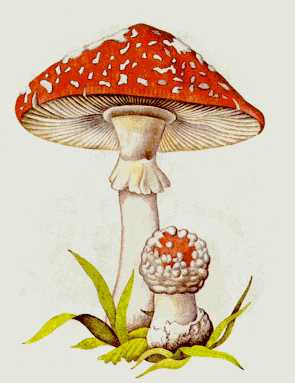 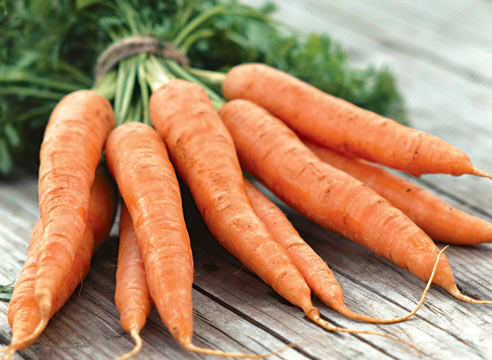 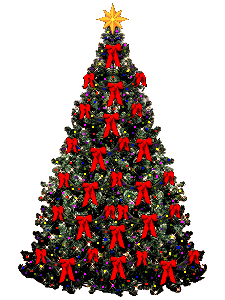 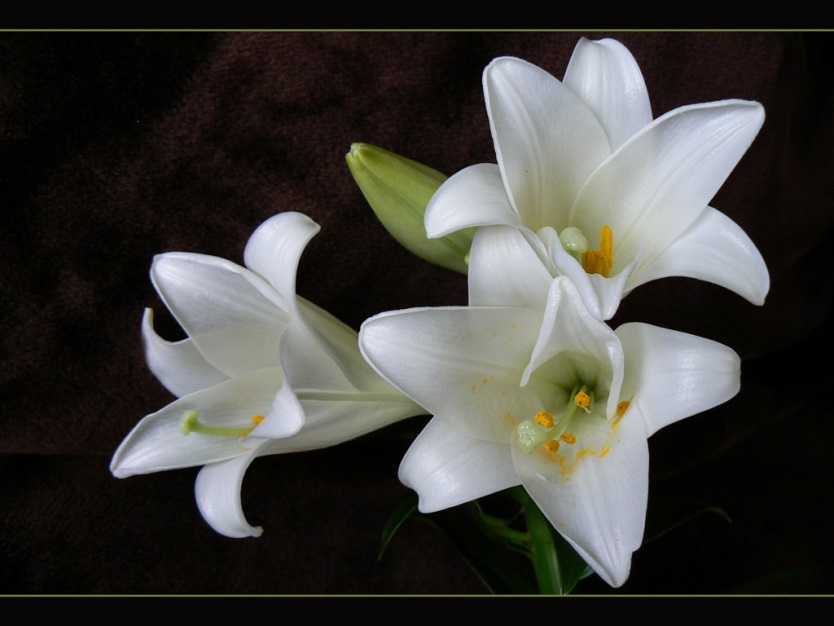 Конуси навколо нас
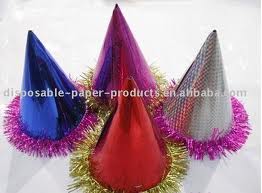 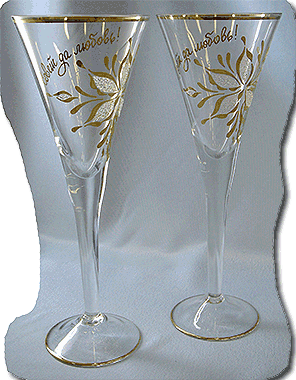 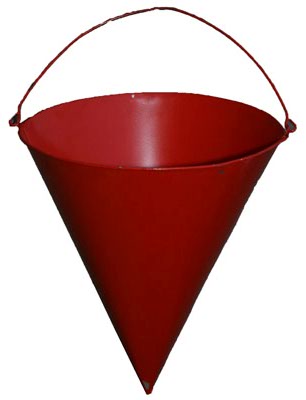 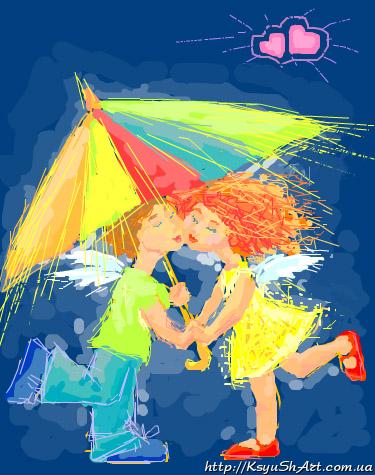 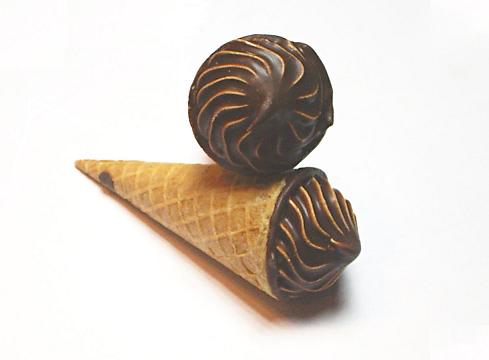 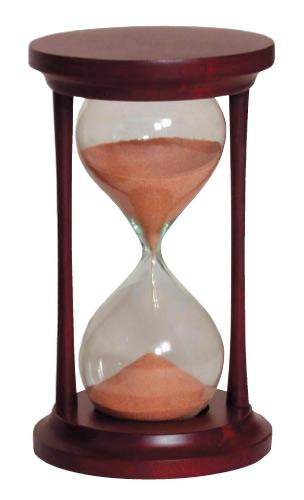 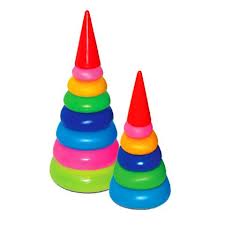 Конуси навколо нас
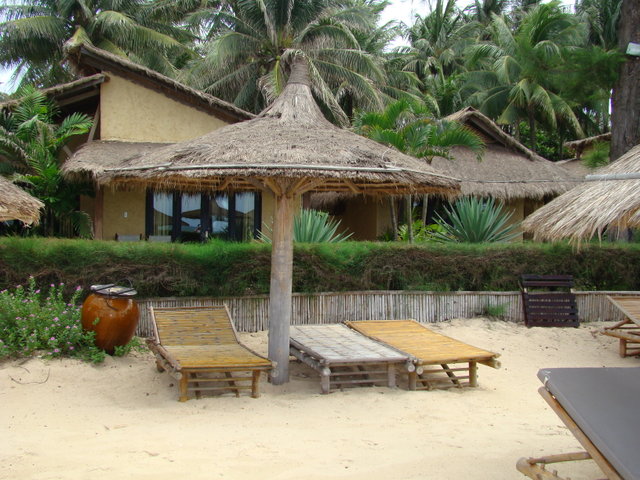 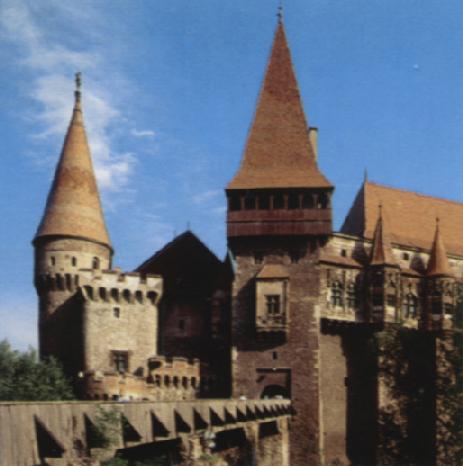 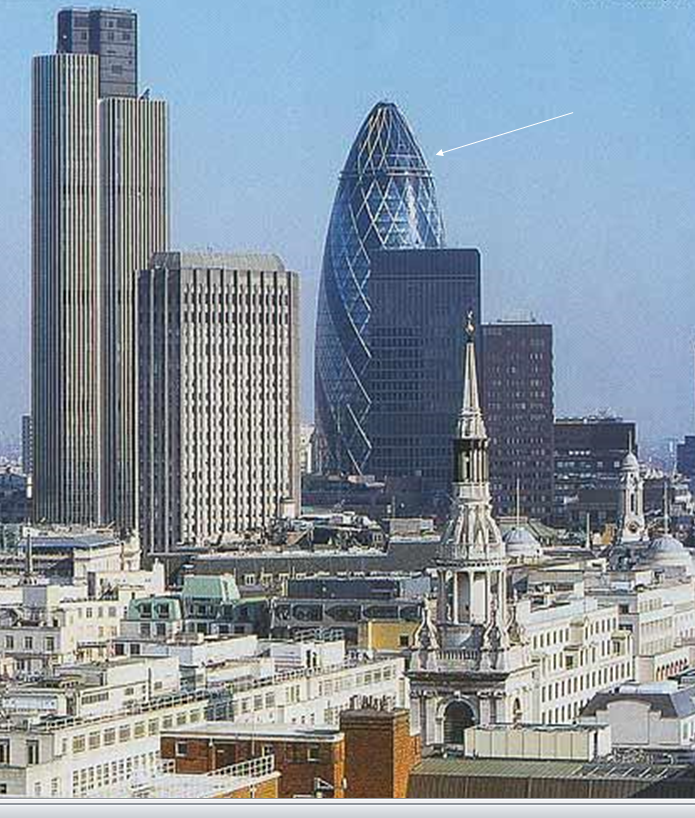 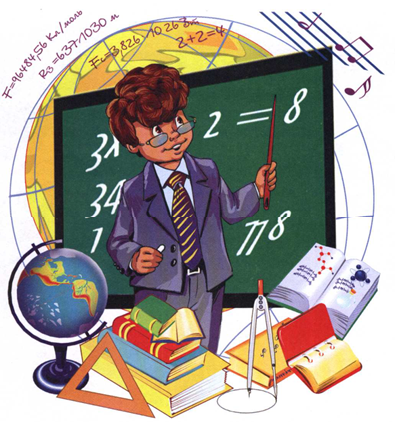 «заповніть пропуски»
Прямий круговий конус може бути утворений в результаті обертання ……                     
     навколо одного з ……      як осі.
2. Основа конус – це …… .
3. Твірна конуса – це ……       , що з'єднує ……            з точкою ……  основи конуса.
4. Радіус основи – це ……    конуса.
5. Висота конуса – це …….                    , опущений з …….         конуса на площину ……..   .
6. Повна поверхня конуса складається із ……       і …….                   .
прямокутного трикутника
катетів
круг
відрізок
вершину
кола
радіус
перпендикуляр
вершини
основи
основи
бічної поверхні
24
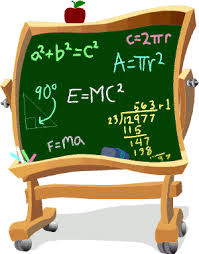 Що я дізнався на занятті?
Що на занятті було цікавим?
Що здивувало?
Що сподобалось (задавати питання, відповідати, створювати презентації, слухати відповіді?)
Як я працював на занятті?
Яких результатів я хочу досягти?
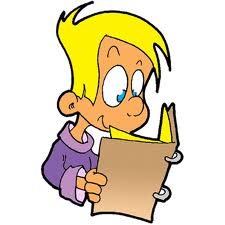 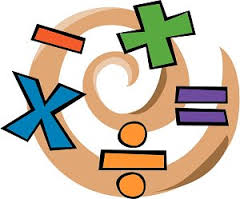 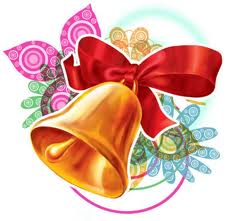 Дякую за увагу!